А его сосед ушастый
Отвечает : «Ёжик «…» 
(Здравствуй).
Встретив зайку, ёж сосед
Говорит ему : «…» (Привет!)
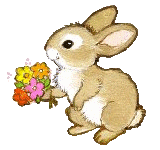 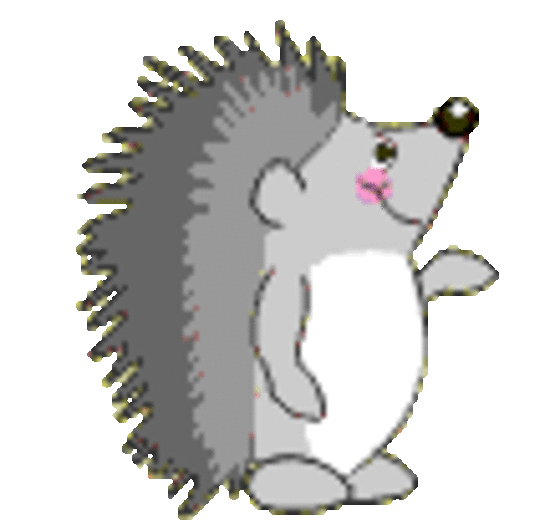 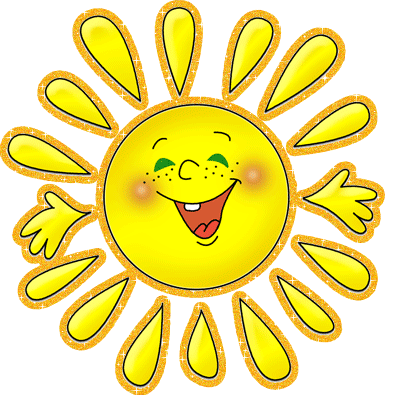 ОЛЕСЯ 
ЕМЕЛЬЯНОВА 

«ВЕЖЛИВЫЕ СЛОВА»
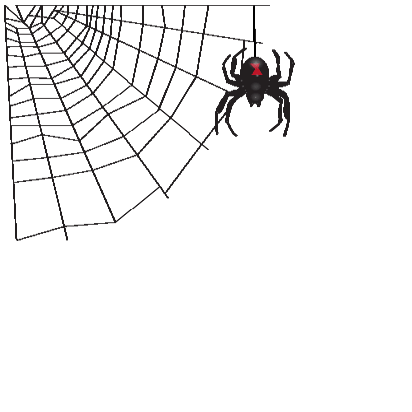 Обнаружив на рассвете,
Что роса попалась в сети,
Паучиха Шудра – Вудра
Ей сказала: «…»
(С добрым утром!)
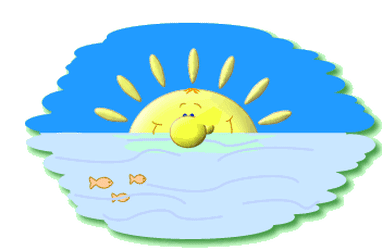 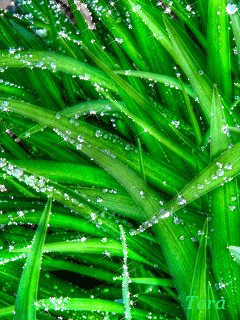 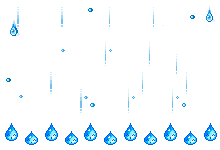 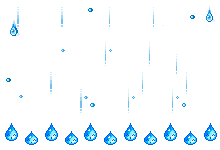 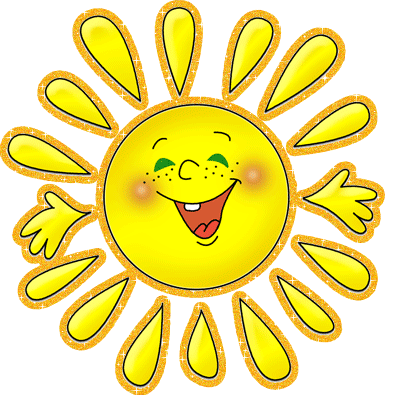 Олениху в два часа 
Навестить пришла лиса.
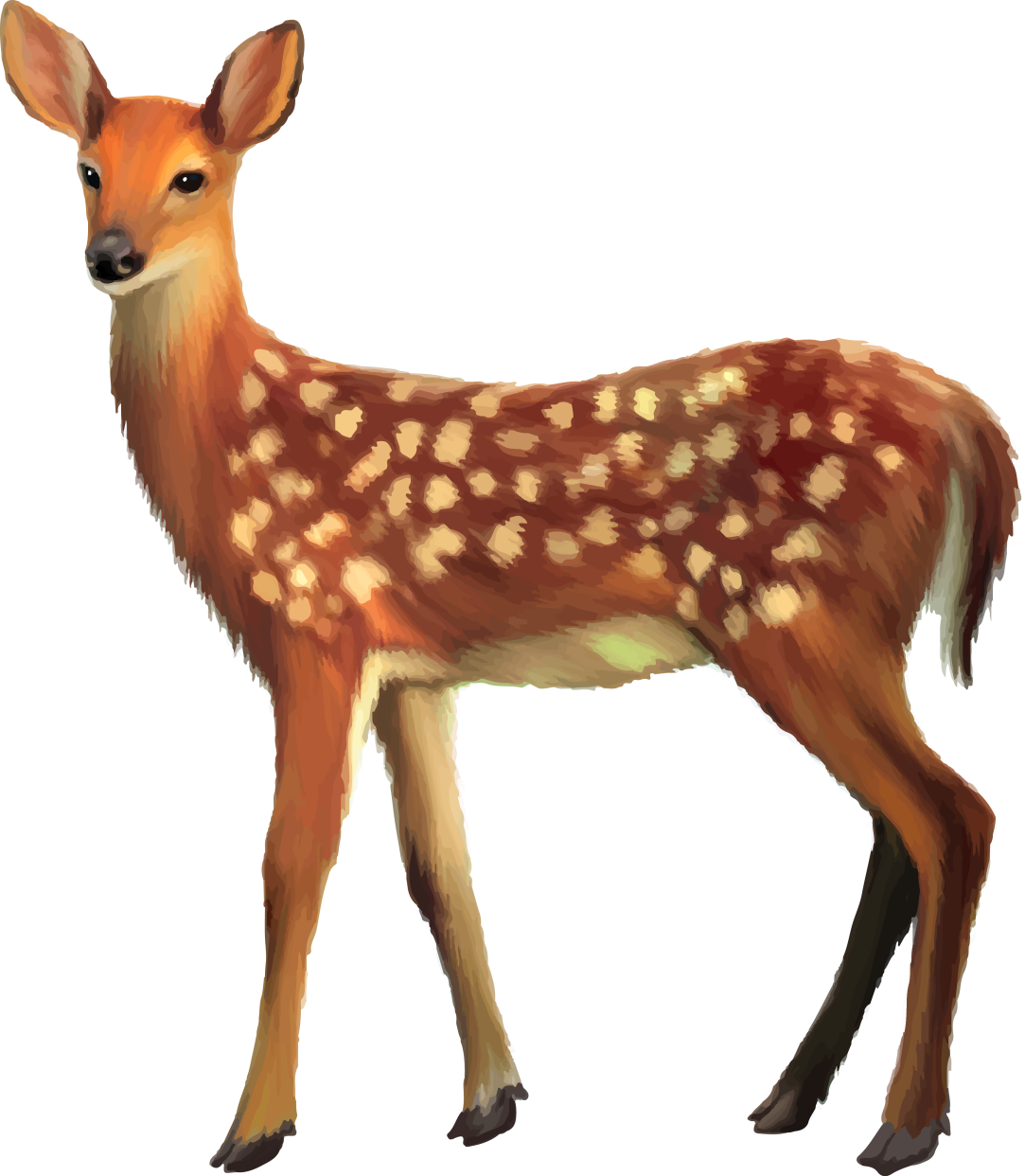 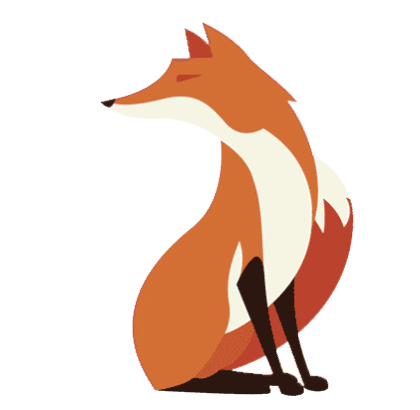 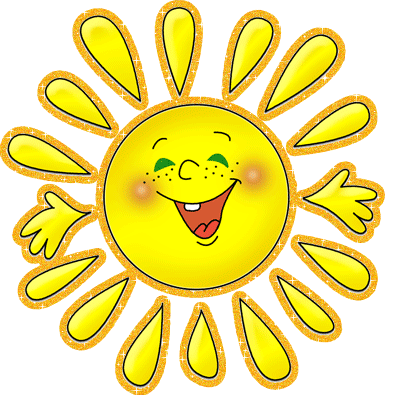 Оленята и олень
Ей сказали: «…»
(Добрый день!)
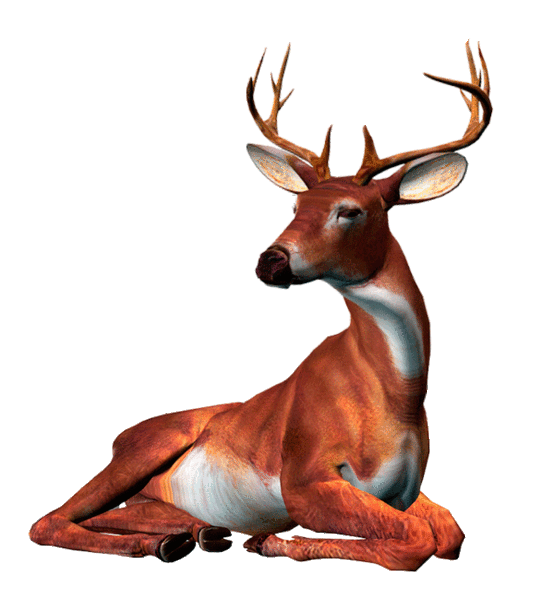 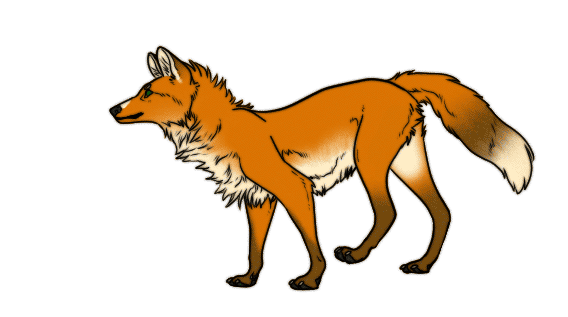 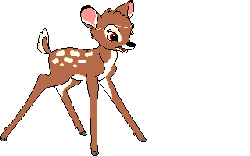 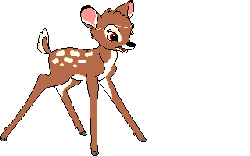